Vertebrates
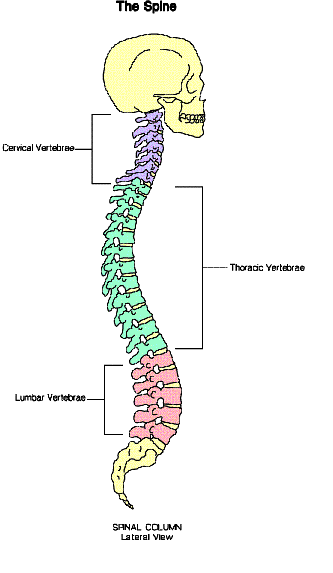 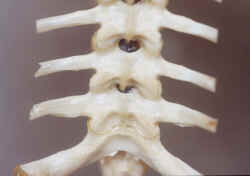 Animals with backbones
There are 5 vertebrate groups
Starting letters are
A       R      F       B       M
Amphibians –   (frogs and newts)
Reptiles      -     (lizards and snakes)
Fish
Birds 
Mammals
Frog - skeleton
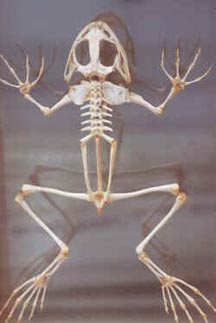 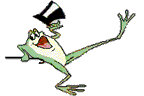 Snake - skeleton
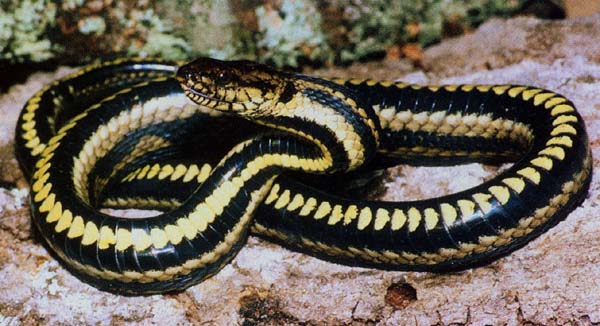 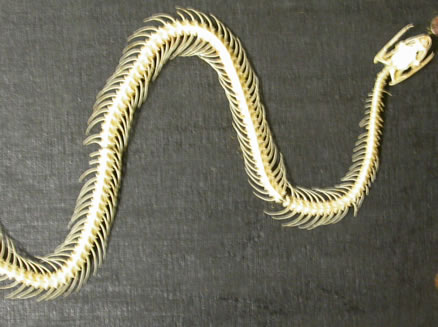 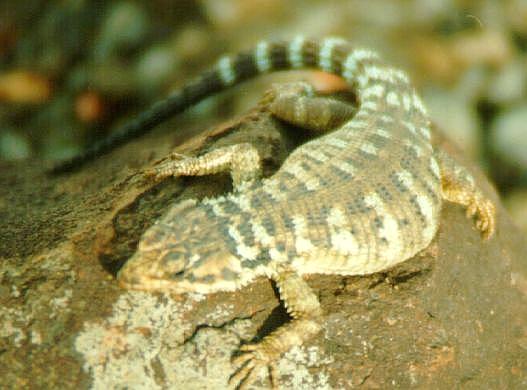 Lizard - skeleton
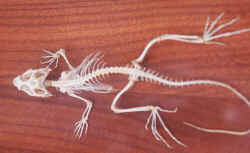 Bird - skeleton
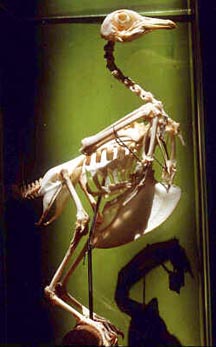 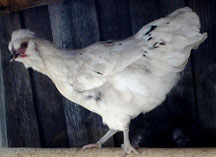 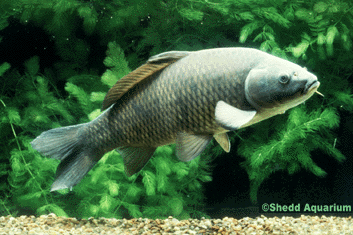 Fish - skeleton
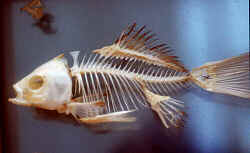 Human skeleton
Bat - skeleton
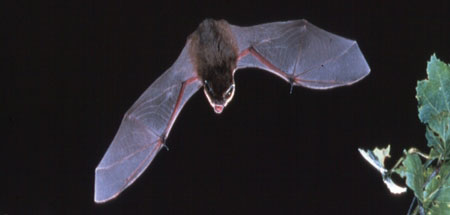 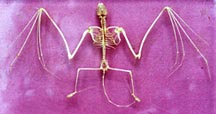 Dog - skeleton
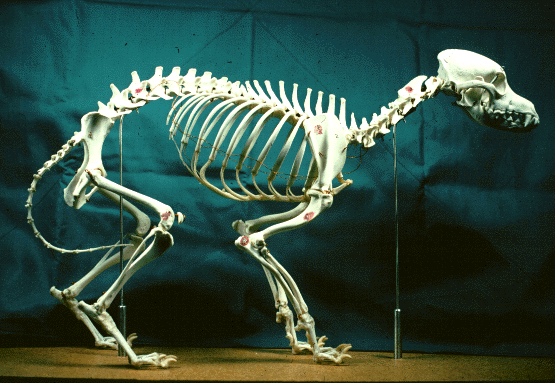 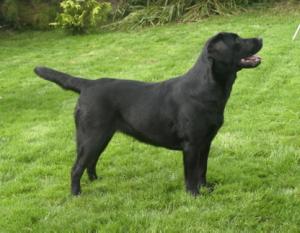 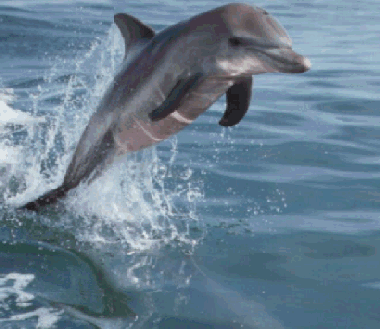 Dolphin - skeleton
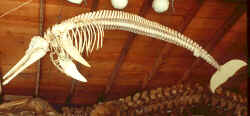 Dinosaur – fossil skeleton
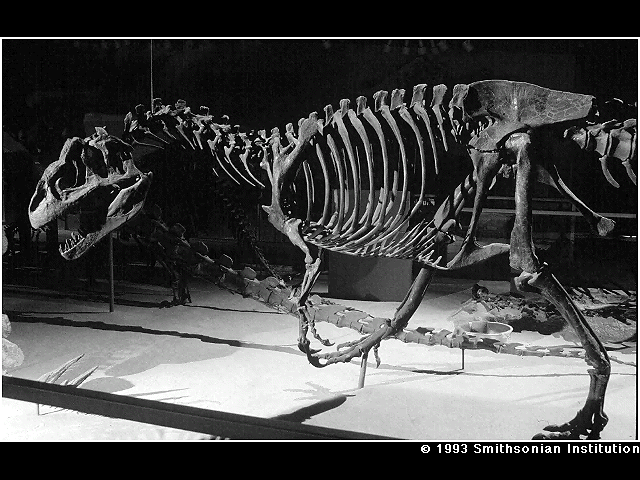 X – ray of rat
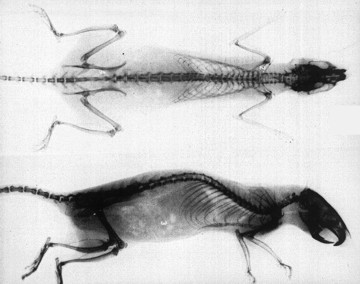 X-ray of lizard
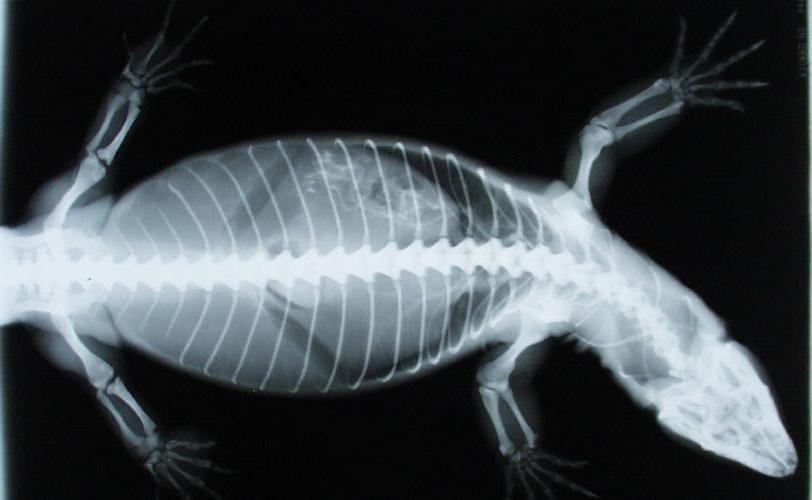 X-ray - Frog
X-ray of human spine
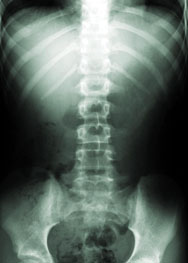 X-ray of fish
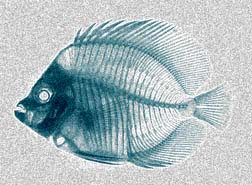 This powerpoint was kindly donated to www.worldofteaching.com




http://www.worldofteaching.com is home to over a thousand powerpoints submitted by teachers. This is a completely free site and requires no registration. Please visit and I hope it will help in your teaching.